CONSTRUCTION LIFECYCLE CONCEPTUAL FRAMEWORK – CONVERSATION TEMPLATE
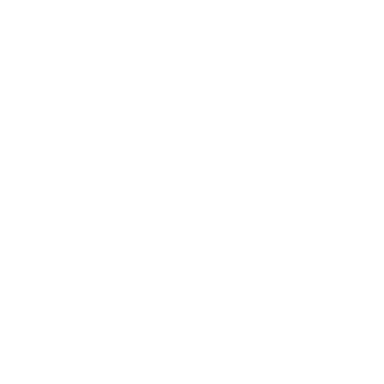 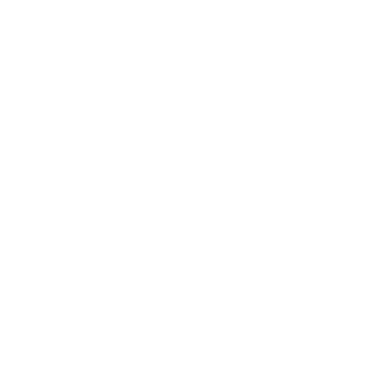 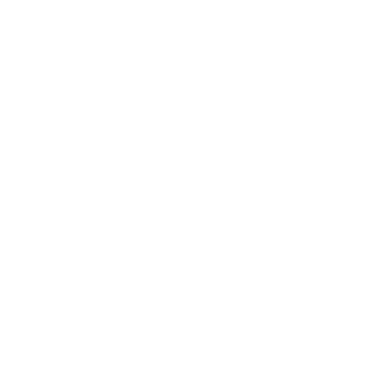 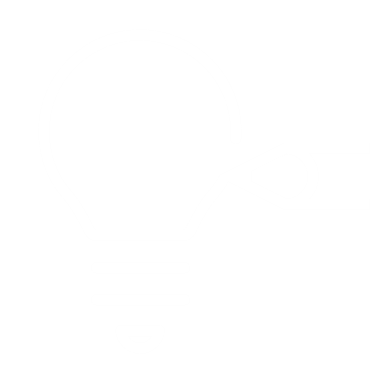 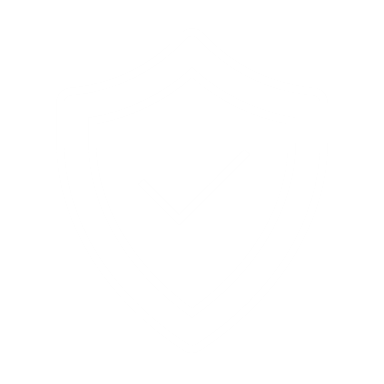 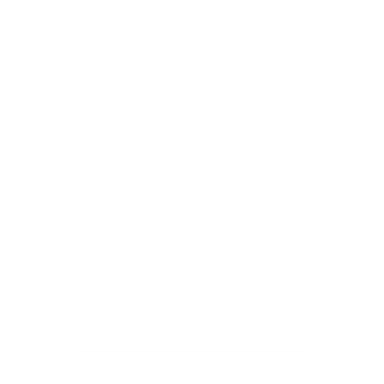 Purpose – residential, civil, commercial
Tendering
Practical completion
Performance
Labour market – recruitment, retention, engagement, skills
Design and technology
Maintenance/Repair
Budget
Finance
Quality
Market engagement
Business case
Contract arrangements
Community benefit and uplift
Supply (meeting demand)
Supply chains – capacity, equipment and materials
Feasibility/due diligence
Regulations
Approvals
Handover
Strategic policy design
Labour market
Approvals
End of life
Post-project review
Site conditions - culture
Labour arrangements
Prequalification scheme
Scheduling and timeframes
Labour market
Commercial
Contract arrangements
Workplace relations